Презентацию по литературному чтению составила учитель  1        класса ПАКА ЗОЯ ИВАНОВНАМБОУ  Отрадовская  СОШ
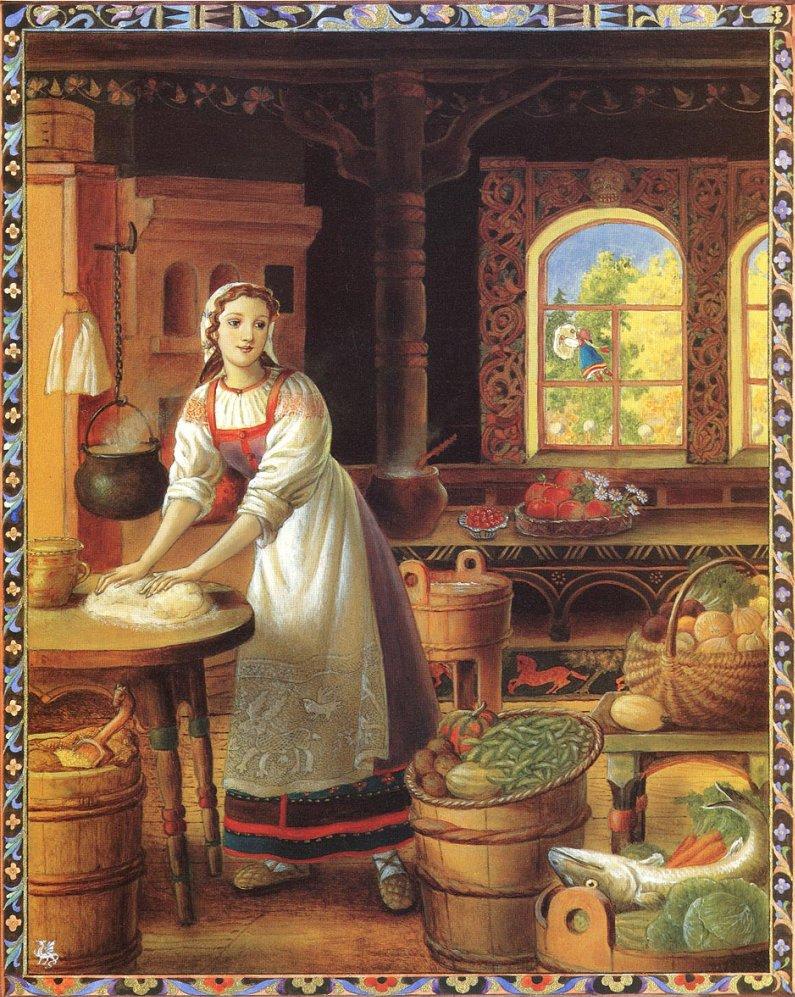 - Какие задания давала Баба-Яга Василисе?
- Когда завтра я уеду, ты, смотри, двор вычисти, избу вымети, обед состряпай, бельё приготовь да пойди в зак-ром, возьми четверть пшеницы и очисти от чернушки.
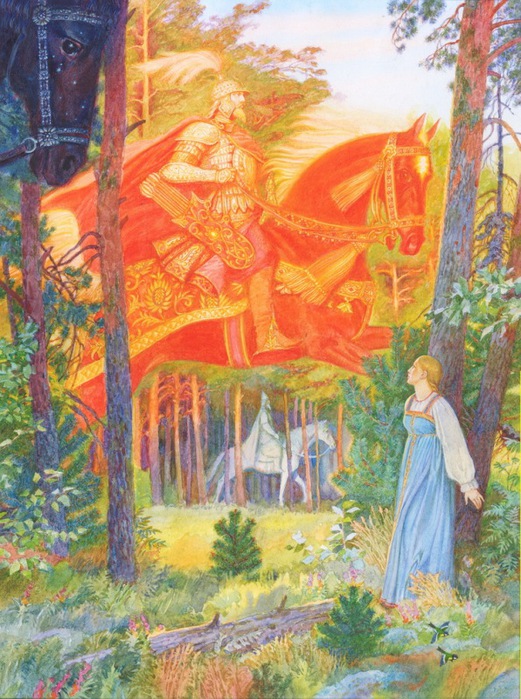 - Какие всадники служили Бабе-Яге?
- Бабе-Яге служили три всадника: черный на черном коне – это была ночь,  белый всадник на белом коне – это был день, и красный всадник – это  восход солнца.
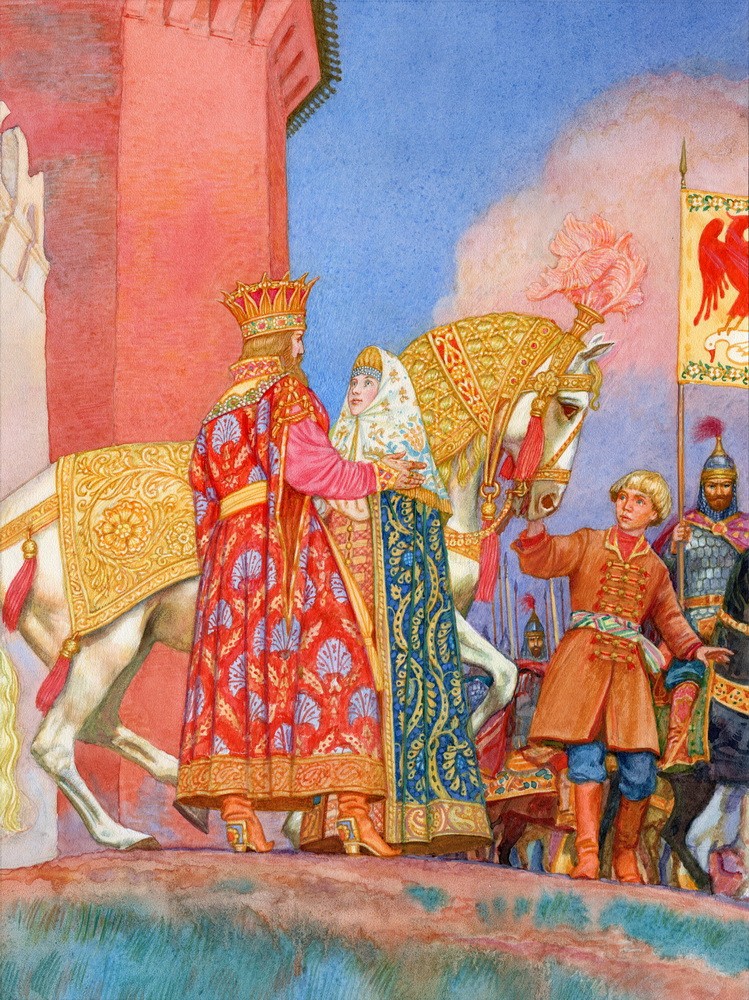 Вот и сказке конец! А кто слушал – молодец!
Русская  народная  сказка«ВАСИЛИСА  ПРЕКРАСНАЯ»
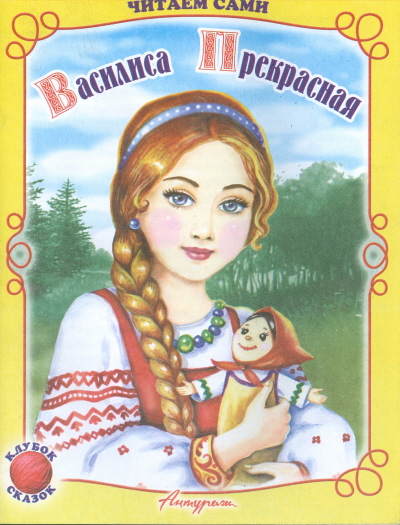 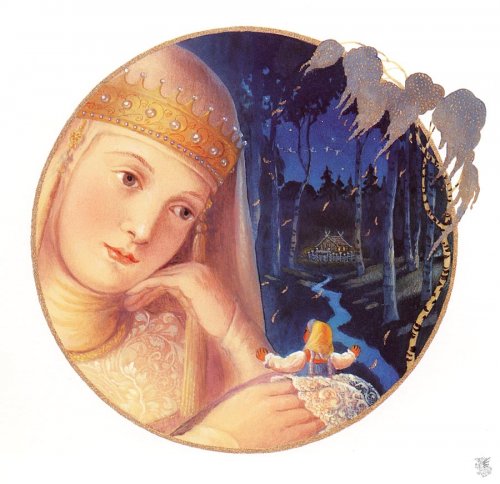 -Почему Василису назвали Прекрасной? Только ли внешне Василиса была прекрасной?
-Какой подарок был подарен Василисе её матерью?
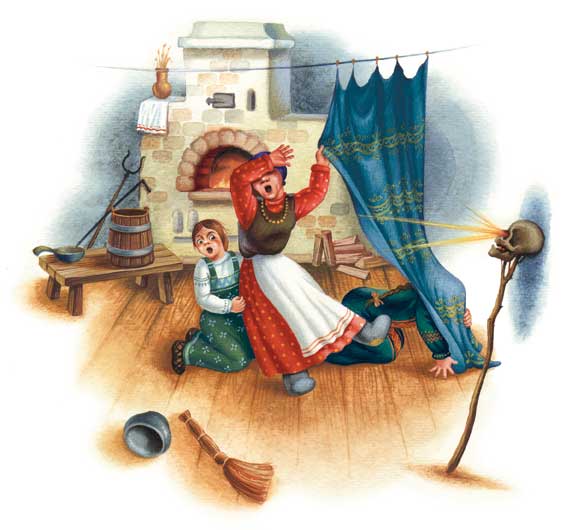 - Как относились к Василисе мачеха и её дочери?
-Василиса была первая красавица на всё село, а мачеха и сёстры завидовали её красоте, мучили всевозможными работами, чтобы она от трудов похудела, а от ветра и солнца почернела, так что совсем житья не было.
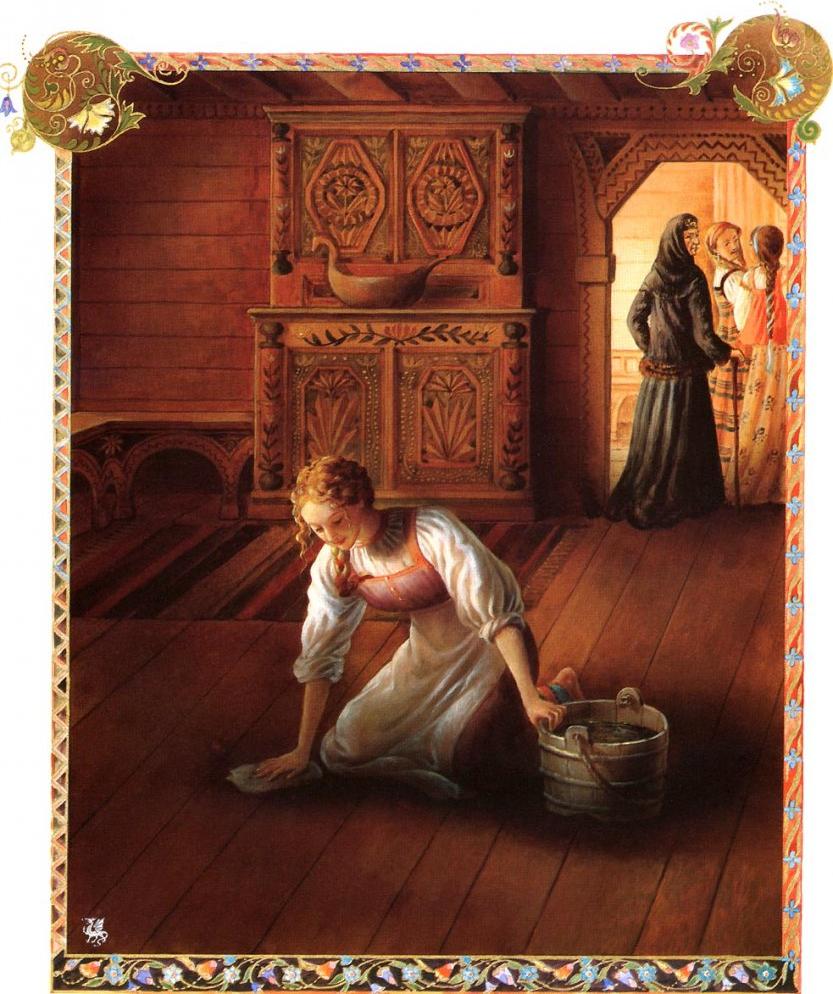 - Почему Василиса хорошела день ото дня, а мачеха и её дочери дурнели?
- Василиса всё переносила безропотно и с каждым днём всё хорошела и полнела, а мачеха с дочками худели и дурнели от злости, хотя всегда сидели сложа руки, как барыни.
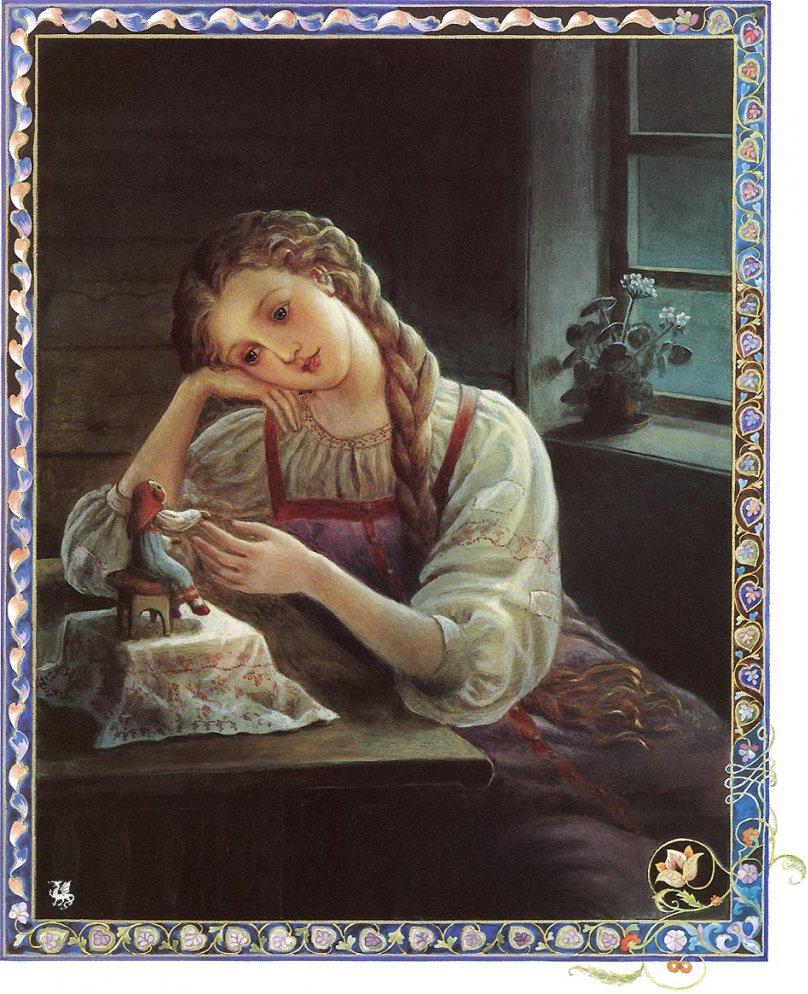 - Кто помогал Василисе?
- Василисе помогала её куколка.  Без этого где бы девочке сладить со всей работой! Зато Василиса сама, бывало, не съест, а уж куколке оставит самый лакомый кусочек.
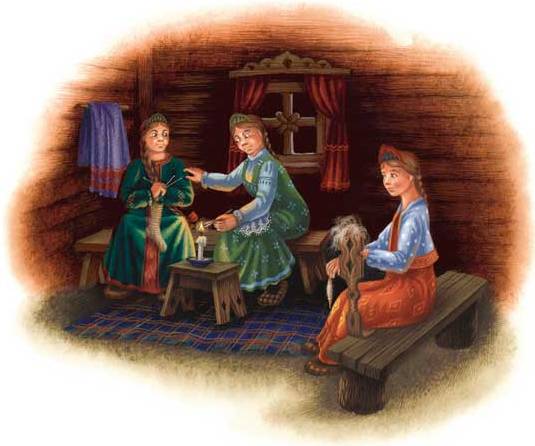 - Какие задания получили девушки от мачехи?
- Мачеха как-то раздала всем троим девушкам вечерние работы: одну заставила кружева плести, другую чулки вязать, а Василису прясть. И погасила огонь во всём доме, где работали девушки. Сама же легла спать.
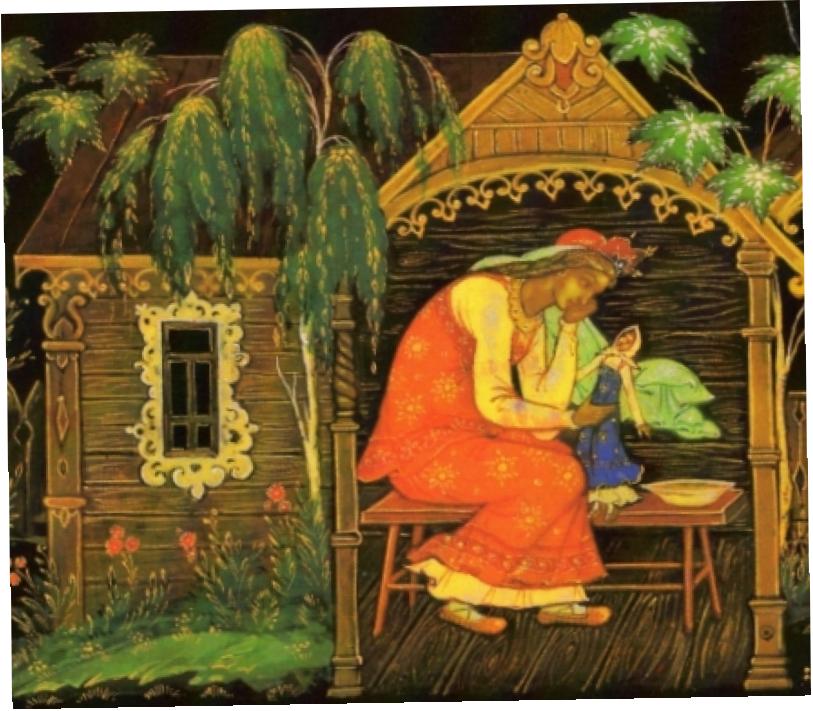 Для чего было необходимо идти в лес к Бабе-Яге?
-
- А к Бабе-Яге необходимо было идти, чтобы принести от неё огонь. Ведь огня в целом доме не было, а работа ещё не закончена. Вот мачехины дочки и вытолкали  Василису из горницы.  А Василиса  пошла в свой чуланчик, накормила свою куколку и сказала: «На, куколка, покушай да моего горя послушай: меня посылают за огнём к Бабе-Яге, а она меня съест!
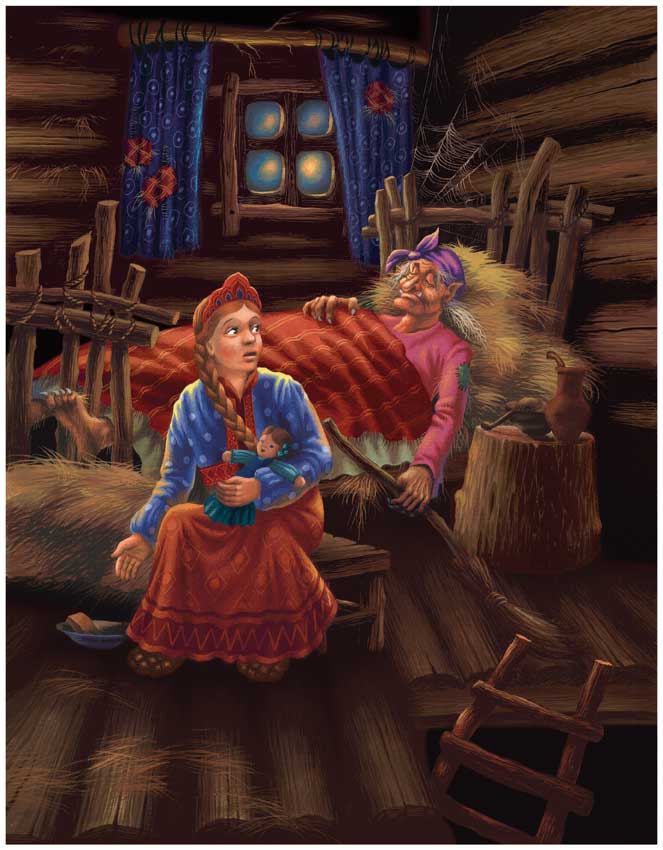 - Почему именно Василисе пришлось отправиться в лес?
- У Василисы было доброе сердце, всё она выполняла бесприкословно. Да к тому же у неё была куколка, которая её крепко выручала. Да и что мачехины дочки могли доброе сделать? Ведь они были злые!
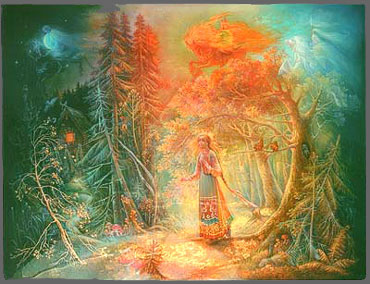 - Какое время находилась в пути Василиса?
- Василиса прошла всю ночь и весь день. Только к следующему вечеру вышла на поляну, где стояла избушка Бабы-Яги.
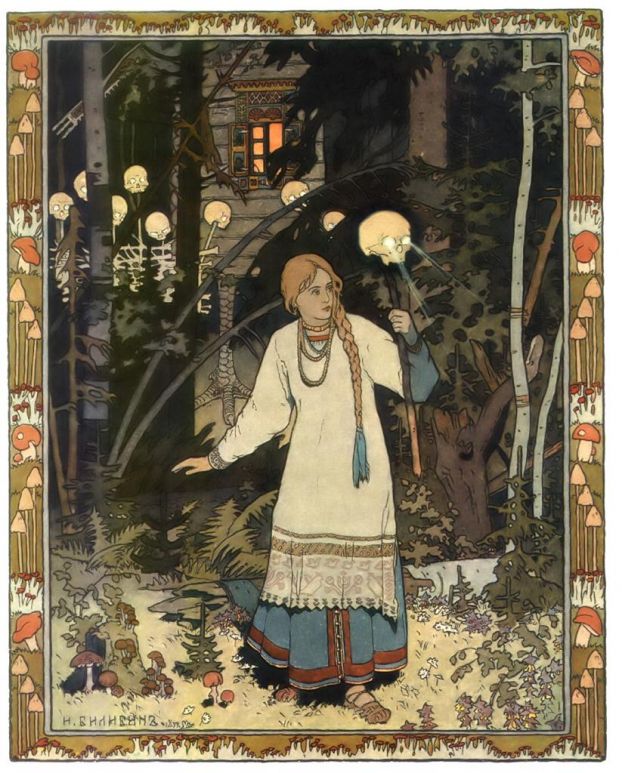 Как выглядело имение Бабы-Яги?
- Забор вокруг избы из человеческих костей, на заборе торчат черепа людские с глазами, вместо дверей у ворот – ноги человечьи, вместо запоров – руки, вместо замка – рот с острыми зубами.
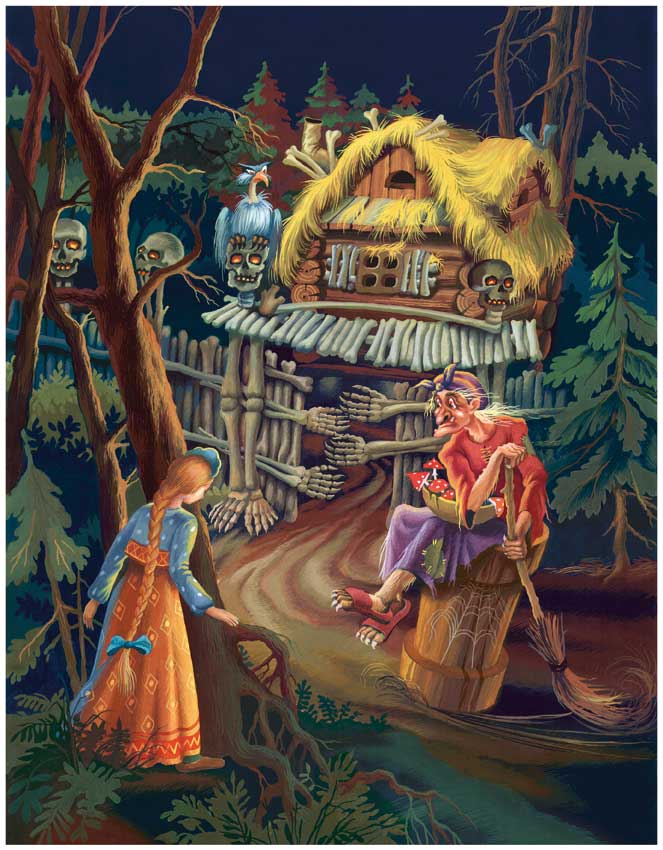 - Как разговаривала с Бабой-Ягой Василиса?
- Василиса подошла к старухе со страхом и, низко поклонясь, сказала: «Это я, бабушка! Мачихины дочери прислали за огнём к тебе!